FICHA DE OBRA TERMINADA
PERIODO MAYO - JUNIO
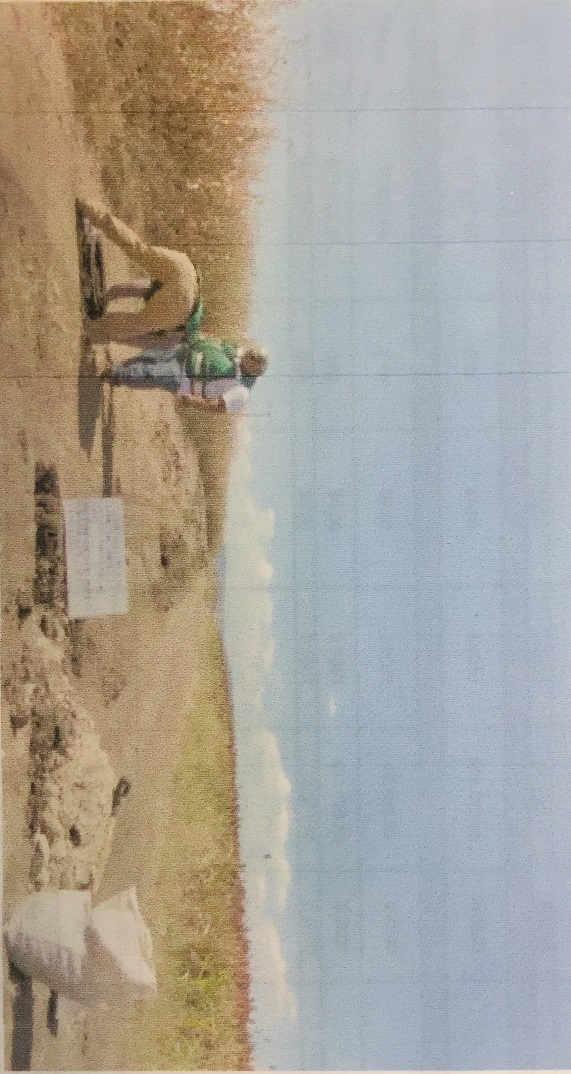 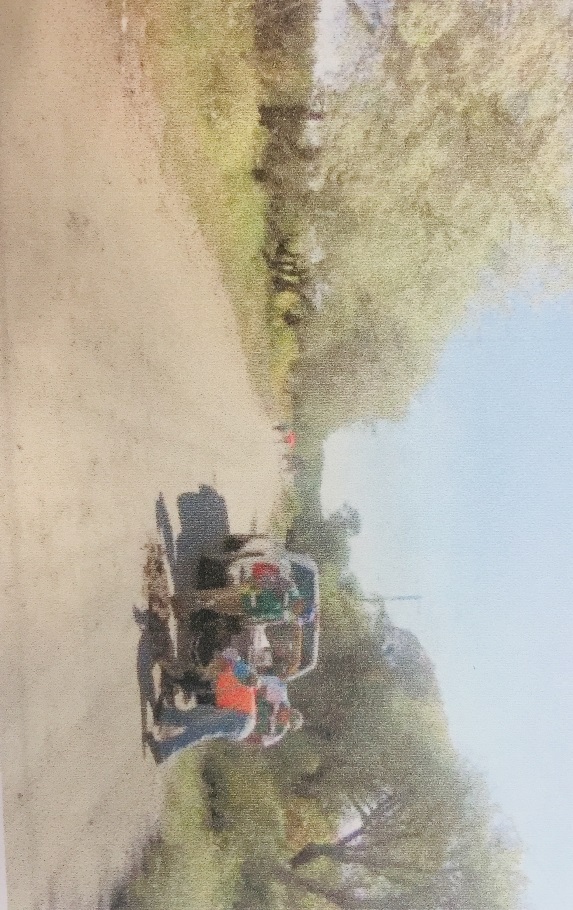 PROYECTO EJECUTIVO DE PAVIMENTACIÓN DE CAMINO SAN IGNACIO-EL MOGOTE.
PRESUPUESTO DE LA OBRA con IVA : $235,956.86
DESCRIPCION DE LOS TRABAJOS

ESTUDIO TOPOGRAFICO.
ESTUDIO DE MECANICA DE SUELOS.
PROYECTO GEOMÉTRICO.
PROYECTO DE SEÑALAMIENTO.
PROYECTO DE DESVÍO.
CAPACIDAD VIAL Y NIVEL DE SERVICIO.
CATÁLOGO DE CONCEPTOS Y GENERADORES
EXPEDIENTE DE PROYECTO.
SAN FRANCISCO DEL RINCÓN, GTO.
1 DE 1